Goals and Action Recommendations

September 12, 2012
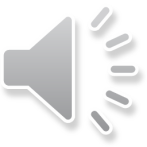 Building on Previous Planning Efforts
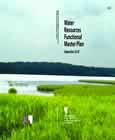 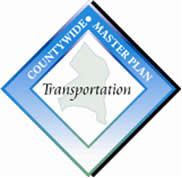 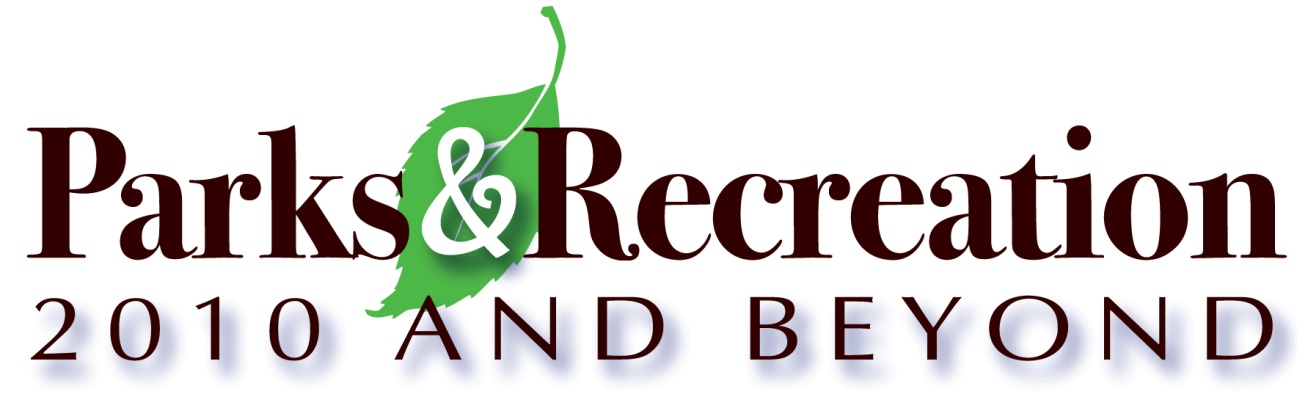 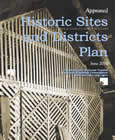 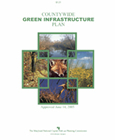 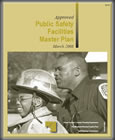 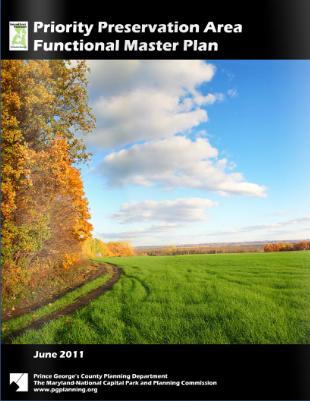 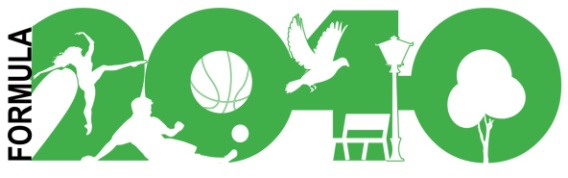 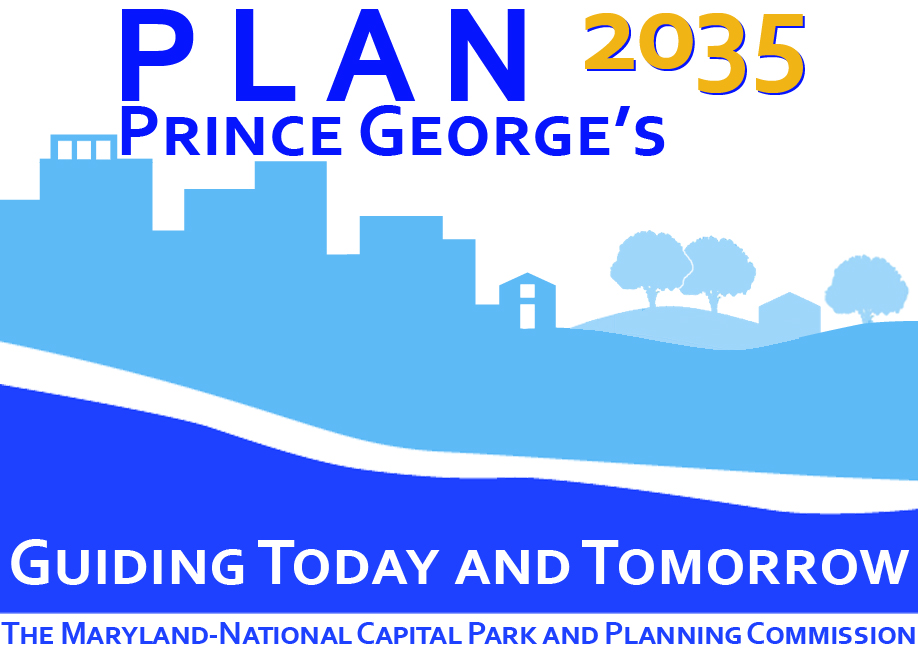 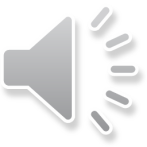 [Speaker Notes: Need 2010 and Beyond logo]
Functional Master Plan Strategic Goals
1  CONNECTIVITY
Connect Prince George’s County residents to quality parks, trails, recreational facilities and programs, and schools. Connect our patrons socially and developmentally to neighborhoods and communities
Example of  a Measures
increased trail (miles)
$ ECONOMIC DEVELOPMENT
Contribute to Prince George’s County economy and the financial sustainability of the community.
Example of a Measure
increased property values ( of those close to new/redesign parks or trails)
Example of a Measures
improved health outcomes
Y HEALTH AND WELLNESS
Improve the health (physical, mental and environmental) of Prince George’s County residents  and promote a wellness ethic for the community as a whole.
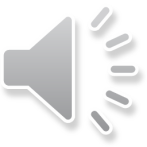 Planning Process
TASKS THAT LAY THE GROUNDWORK:
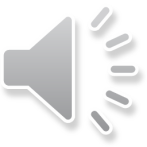 Planning Process
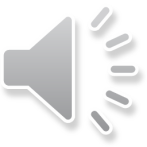 Planning Process
KEY TASKS THAT INFORM POLICY AND DRIVE SYSTEM DESIGN:
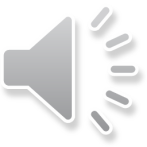 Key Survey Results
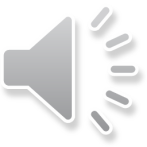 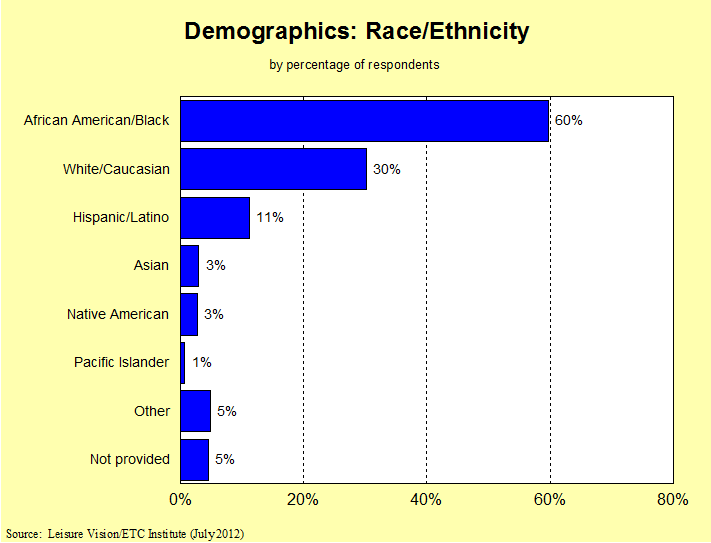 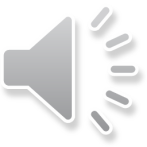 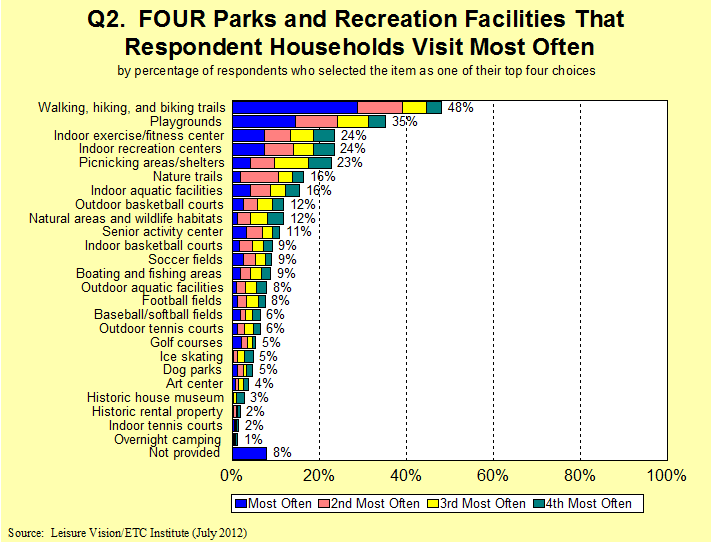 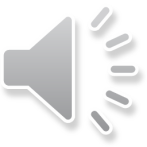 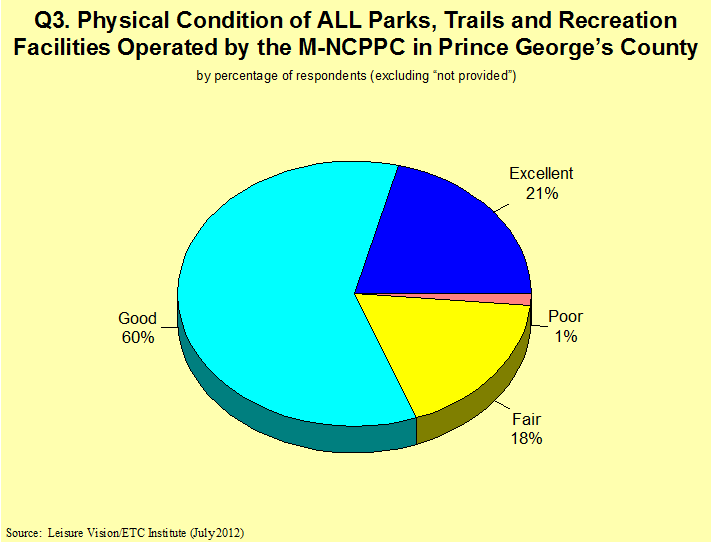 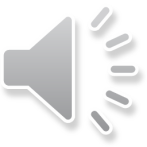 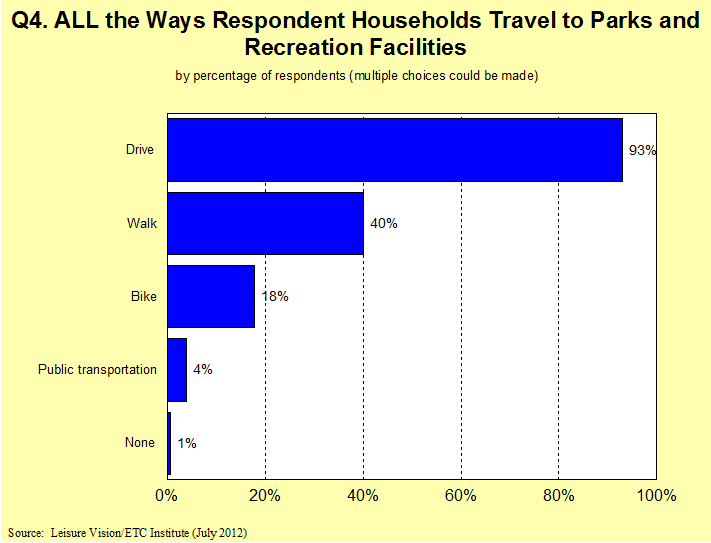 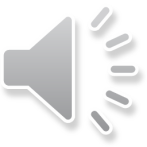 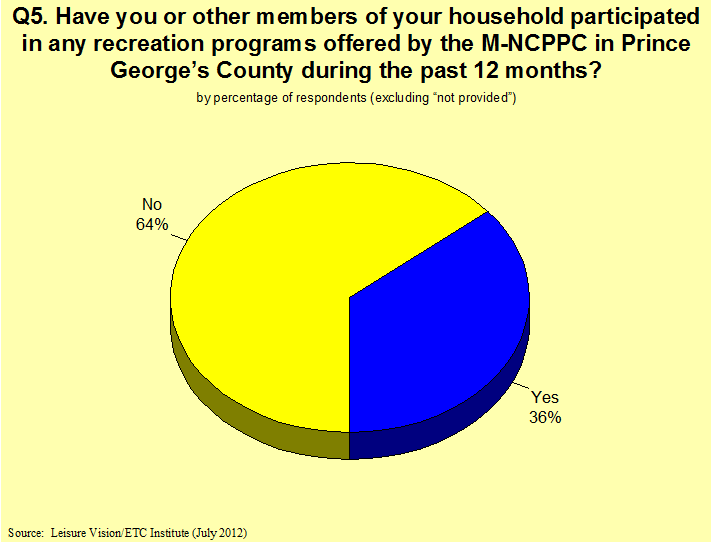 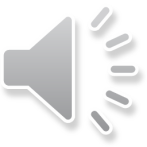 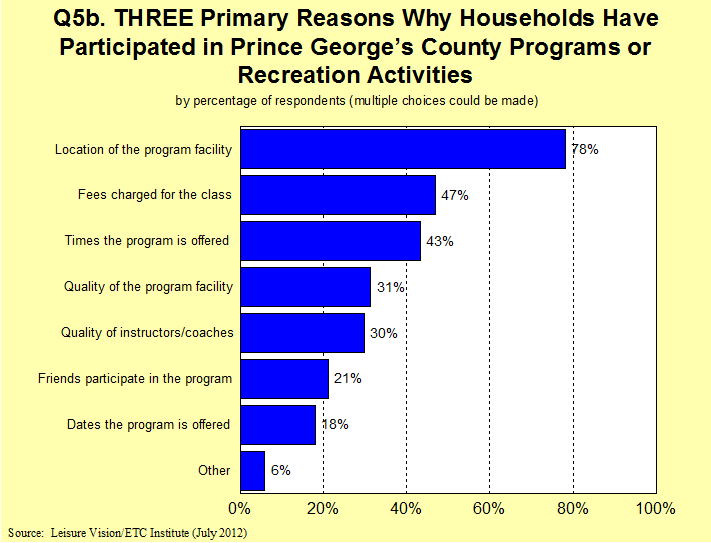 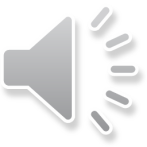 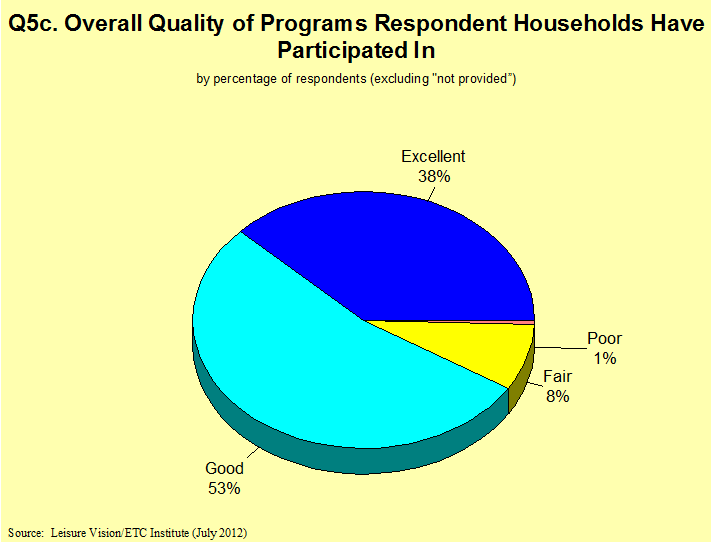 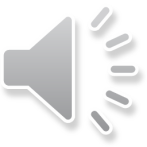 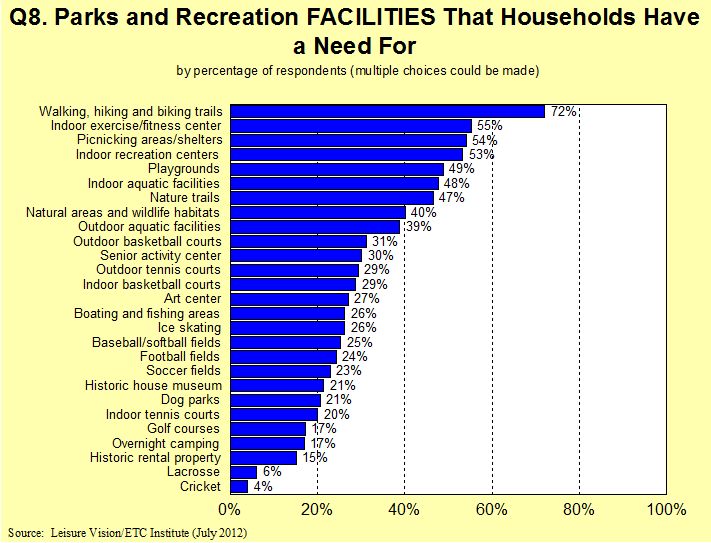 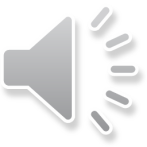 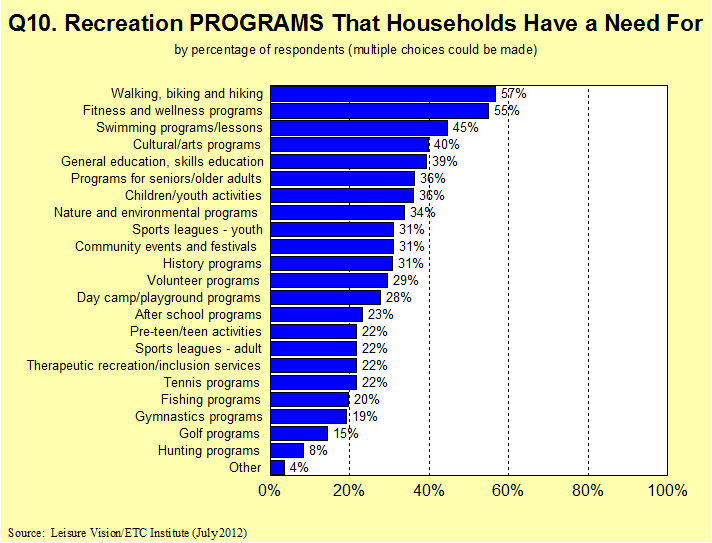 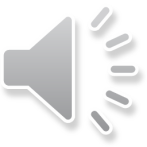 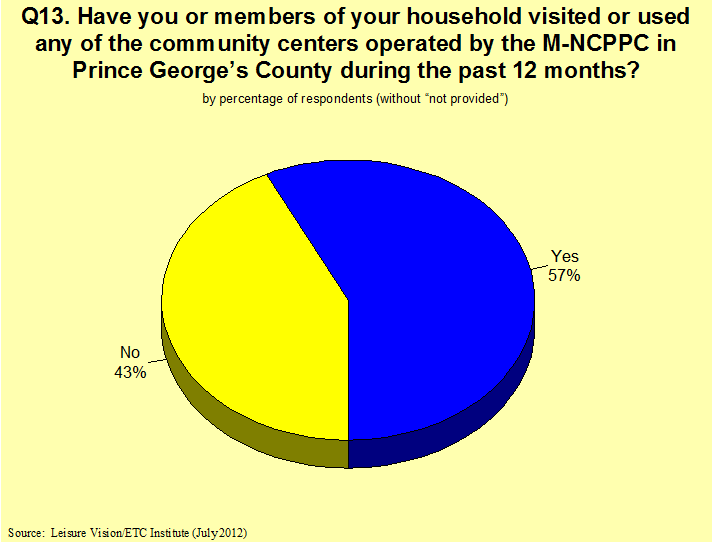 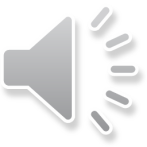 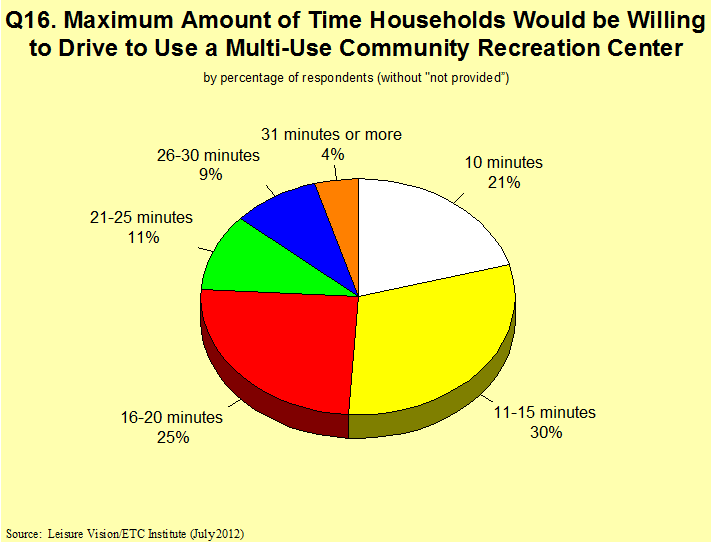 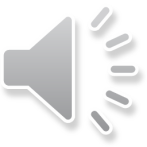 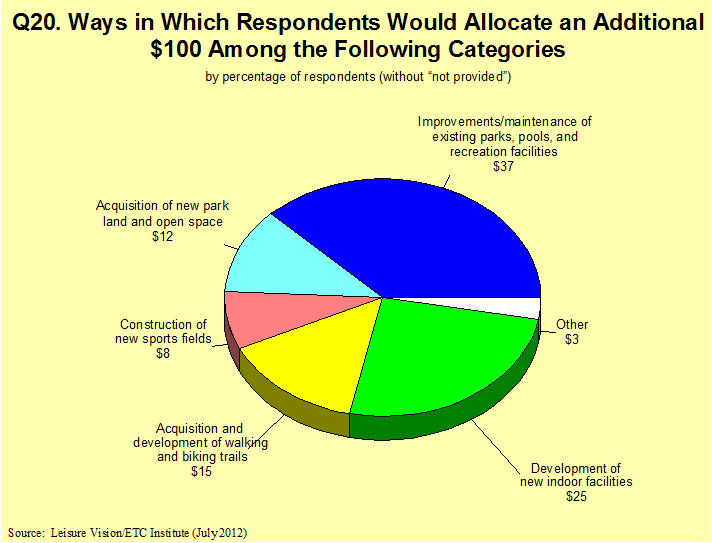 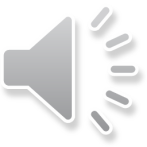 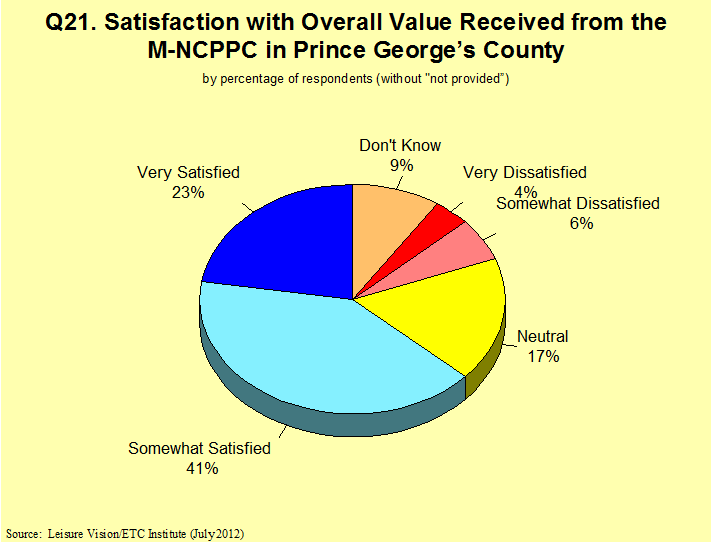 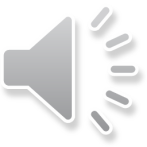 Recommendations
Recommendations
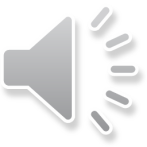 Recommendations: Overall System
Established Facility Locations Standards for: 
Developed , developing and rural tiers
Tailor facilities to neighborhood and community conditions 
Maintenance/support, e.g. aligned with facility use and condition.
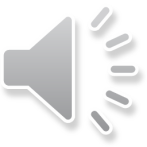 Recommendations: Overall System
Use a comprehensive set of cost/benefit criteria to prioritize capital investments in existing and new facilities and infrastructure

Diversify funding sources outside of taxes through earned income from facilities, foundations/ conservancies, and sponsorships

Develop fair and equitable partnerships
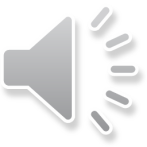 Recommendations: Land
Update Developer Contribution to Park System via “Land Dedication” 

Add a tool to increase park and recreation facilities during the development process 

Establish an aggressive program to add 200 miles of new trails
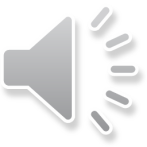 Recommendations: Facilities
Maintain What We Have:  Establish a policy to set an annual reinvestment  of money to protect assets and for preventative maintenance and replacement costs 

Create Signature Facilities: Define a vision and criteria for developing one or more signature parks, attractions, and special events

Provide Richer Recreational Experiences:  Provide richer recreational experiences for all Prince Georgians through development of larger and sustainable multi- generational facilities  and include aquatics as part of the experience
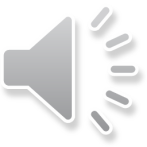 Recommendations: Programs
Establish a System to Identify the level of Tax Subsidy for Program Services

Establish a Pricing Policy to Address  Essential, Important and Value Added Services 

Tie all programs to connectivity, economic development, and health and wellness goals
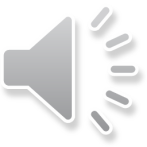 Next Steps:
Continue public outreach through 2013
Distribution of the draft plan in February 2013
Public hearing in Spring of 2013
Plan adoption early in 2014
Call 301-699-2255 for information or visit
www.pgparks.com/Formula2040
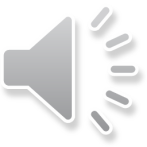 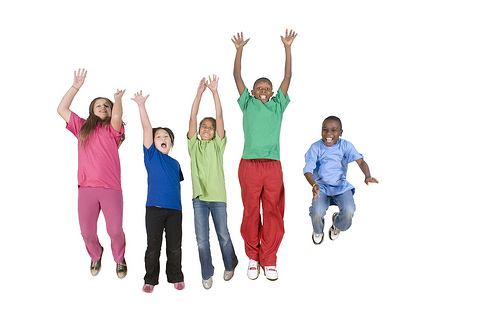